كلية العلوم الاقتصادية والتجارية وعلوم التسيير
الشعبة علوم التسيير                         التخصص: إدارة استراتيجية

السنة ثانية ماستر
 السداسي الأول من الموسم الجامعي 2020-2021
الأستاذة: غربي وهيبة
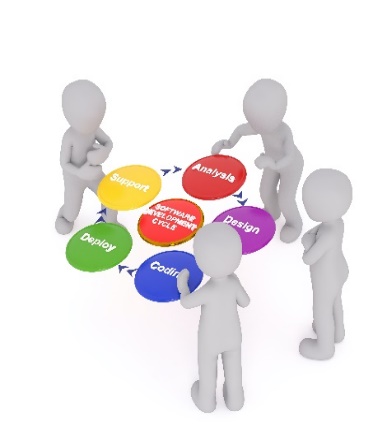 مقياس: الاستراتيجية والهيكل التنظيمي
أشكال الهياكل التنظمية
أولا: الأشكال النمطية لهنري منتزبرج
1- مكونات المنظمة
اعتبر منتزبرج أن المنظمات مكونة من خمسة عناصر أساسية أو خمس مجموعات من الأفراد قد يسيطر أي منهما على العناصر الأخرى ويحدد العامل المسيطر التنظيم المناسب لتلك الظروف والعناصر الخمس هي:
3
مكونات الهيكل التنظيمي
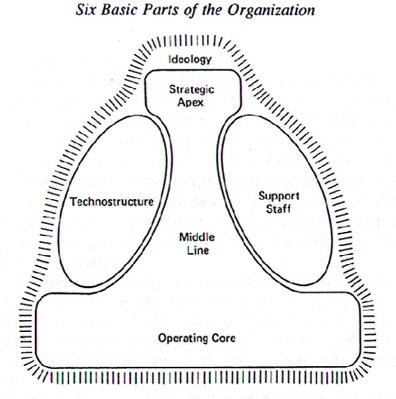 الإدارة العليا
الجهاز المساند
الجانب التقني المهني
الإدارة الوسطى
الإدارة التشغيلية
4
العمالة الأساسية :ويقصد بها العمالة التي تؤدي الأعمال الأساسية التي تقدمها المنظمة للعملاء أمثال المدرسون في المدارس والطباخ في المطعم.
2. أعلى نقطة استراتيجية :ويقصد بذلك رجال الإدارة العليا المسئولين عن توجيه المنظمة.
3. مديرو الإدارات المتوسطة : ويقصد بهم المديرون الذين ينقلون المعلومات بين الإدارة العليا وبين العمالة الأساسية ومن أمثلة هؤلاء مدير المبيعات الإقليمي، رؤساء الأقسام داخل الكلية (حلقة وصل بين العميد وأعضاء الهيئة التدريسية).
5
4. الجهاز التقني: وهم المتخصصين المسئولين عن تنميط خصائص الشركة مثل المحاسبون ومحللو نظم الحاسوب.
5. الجهاز المساند: ويقصد بهم مجموعة الموظفين الذين يقدمون خدمات غير مباشرة للمنظمة مثال المستشارون ومحاموا الشركة.
6
ولكن ما هي التصميمات التنظيمية الأكثر تناسباً مع الظروف التي تسود فيها هذه المجموعات الخمسة؟
 
من أجل الإجابة عن هذا السؤال وضع منتزبرج خمسة أنواع من التصميمات وهي:
7
الشكل الأول: الهيكل البسيط
يظهر ذلك الهيكل عندما تكون المنظمة صغيرة أو حجم المشروع بسيط وهناك شخص واحد هو الذي يتحكم بالقرارات مثال ذلك صاحب المطعم فلديه قدرة على الاستجابة للتغييرات البيئية بسرعة لأنها لديها مرونة كبيرة ولكن لا ننسى أن درجة المخاطرة موجودة كون أن الأمر كله يتوقف على شخص واحد فقط.
8
مزاياه وعيوبه
ومن مزايا هذا النوع من الهياكل التنظيمية ما يلي :
اﻟﺒﺴﺎﻃﺔ ﻛﻮن ﻫﺬا اﻟﻬﻴﻜﻞ ﻋﻤﻠﻲ وﻳﺮﻛﺰ ﻓﻘﻂ ﻋﻠﻰ اﻟﻌﻤﻠﻴﺎت اﻟﻬﺎﻣﺔ واﻟﺮﺋﻴﺴﻴﺔ ﻓﻲ المنشأة.
اﻟﻤﺮوﻧﺔ وﺴﺮﻋﺔ اﻟﺘﻜﻴﻒ ﻣﻊ ﻇﺮوف اﻟﻤﺤﻴﻂة بالمنشأة.
قلة التكاليف.
وضوح المسائلة والمحاسبة.
ومن عيوب هذا النوع من الهياكل التنظيمية ما يلي:
ﻻ ﻳﻨﺎﺳﺐ المنشأة اﻟﻜﺒﻴﺮة اﻟﺤﺠﻢ اﻟﺘﻲ ﺗﺘﻮﺳﻊ أﻋﻤﺎﻟﻬﺎ ﺑﺸﻜﻞ ﻣﺴﺘﻤﺮ.
الإعتماد ﻛﻠﻴﺔ ﻋﻠﻰ ﻣﺎﻟﻚ المنشأة ﻟﺬﻟﻚ ﻓﺎﻟﺤﺎﻟﺔ اﻟﻨﻔﺴﻴﺔ ﻟﻬﺬا اﻷﺧﻴﺮ ﻟﻬﺎ أﺛﺮ ﻋﻠﻰ اﻻدارة ﻧﻈﺮا ﻟﺘﻤﺮﻛﺰ اﻟﺴﻠﻄﺔ واﺗﺨﺎذ اﻟﻘﺮار ﺑﻴﺪﻩ.
محدودية التطبيق.
9
الشكل الثاني: الهيكل البيروقراطي الآلي
يتم إﺗﺒﺎع ﻫﺬا اﻟﻬﻴﻜﻞ ﻋﻨﺪﻣﺎ ﺗﻜﻮن اﻟﻮﻇﺎﺋﻒ ﻓﻲ المنشأة روﺗﻴﻨﻴﺔ ﺑﺴﻴﻄﺔ، وﺗﻜﻮن ﻓﻴﻪ اﻹﺟﺮاءات وﻗﻮاﻋﺪ اﻟﻌﻤﻞ ﻋﻠﻰ درﺟﺔ ﻋﺎﻟﻴﺔ ﻣﻦ اﻟﺮﺳﻤﻴﺔ وتكون اﻟﺴﻠﻄﺔ ﻓﻲ اﺗﺨﺎذ اﻟﻘﺮار ﻣﺮﻛﺰﻳﺔ ﺑﺈﺗﺒﺎع اﻟﺘﺴﻠﺴﻞ اﻟﻬﺮﻣﻲ،وﺗﻜﻮن اﻟﻈﺮوف اﻟﻤﺤﻴﻄﺔ ﺑﻪ ﺗﺸﻴﺮ إﻟﻰ اﻧﻪ ﺗﻨﻈﻴﻢ ﻣﺘﻮﺳﻂ أو ﻛﺒﻴﺮ اﻟﺤﺠﻢ ﺧﺎﺻﺔ ﻓﻲ اﻟﻤﺴﺘﻮى اﻟﺘﺸﻐﻴﻠﻲ ذو اﻟﺤﺠﻢ اﻟﻜﺒﻴﺮ واﻷﻋﻤﺎل اﻟﻤﺘﻜﺮرة اﻟﺘﻲ ﺗﺘﻄﻠﺐ ﻣﻬﺎرات ﻛﺒﻴﺮة وﻧﺘﻴﺠﺔ ﻟﺬﻟﻚ ﻓﻬﻮ ﺗﻨﻈﻴﻢ ﻣﺘﺨﺼﺺ واﺿﺢ.
مبدأ التخصص : - وقد أوضح فايول أن التخصص هو أفضل السبل لاستخدام الأفراد ومجموعات الأفراد. وفي زمن كتابات فويل، لم يتم تعريف الحد الخاص بالتخصص. وقد نشرت الطرق العلمية للإدارة عدد من الطرق الخاصة بتنفيذ تخصيص العمل. وقد أكدت هذه الطرق مثل مقاييس العمل والدراسات الخاصة بالحركة والوقت على الأبعاد التقنية للعمل.(التخصص عالي)
الأساس الخاصة بالسلطة والمسئولية : - 
اعتقد فايول أن المدير يجب أن يكون منتدب على نحو كاف للسلطة ليؤدي المسئوليات المحددة. ونسبة لكون المسئوليات المحددة الخاصة بالمديرين على المستوى الأعلى هي أكثر أهمية بالنسبة لمستقبل المنظمة عن تلك الخاصة بالإدارة الدنيا، فإن تطبيق المبدأ سوف يقود حتمياً إلى السلطة المركزية. وتكون السلطة المركزية هي الناتج المنطقي ليس فقط لأن المسئوليات الخاصة بالإدارة العليا هي أكبر ولكن أيضاً نسبة لأن العمل على هذا المستوى هو أكثر تعقيداً وعدد الموظفين أكبر وتكون العلاقة بين النشاطات والنتائج بعيدة عن بعضها البعض(مركزية عالية)
التعقيد:تكون النتيجة من تنفيذ المبادئ السابقة هي حلقة متسلسلة من المديرين من أولئك الذين لديهم سلطة مطلقة إلى الذين من أولي الرتب المتدنية. وتكون السلسلة القياسية هي الطريق بالنسبة لكل الاتصالات الرأسية بالمنظمة. وعليه، يجب أن تمر كل الاتصالات من المستوى الأقل بالمنظمة خلال كل مدير رئيس بالسلسلة. وينتج عن ذلك مرور الاتصال من الأعلى إلى التابعين إلى أن يصل إلى المستوى الصحيح.
خصائصه
ويحقق النموذج البيروقراطي الآلي: مستويات عليا من الإنتاج والفاعلية نسبة للصفات التي يتميز بها هيكله، فيما يلي : - 
1-هو نظام يتصف بالتعقيد نسبة لتأكيد على التخصص. 
2- أنه نظام مركزي على مستوى عال نسبة لتأكيده على السلطة والمحاسبة. 
3-أنه نظام تكويني على مستوى عال نسبة لتأكيده على الوظائف
ايجابياته
1-الانضباط والاستقرار والتماسك الخاصة بالنظام ومصداقيته وهو بذلك الذي يعمل على أمكانية حدوث نتائج حسابية ذات مستوى عال بالنسبة لمديرين المنظمة وإلى أولئك الذين على علاقة بها. 
2-سوف يتم تصميم كل النشاطات إلى وظائف متخصصة وعلى مستوى عال. ومن خلال التخصص، يصبح حامل الوظيفة خبير بوظيفته وقد تحتفظ الإدارة به كمسئول عن تأثير الأداء على واجباتهم. 
3-التوظيف بالمنظمة البيروقراطية يقوم على المؤهلات الفنية وعليه يتم حمايتها ضد الطرد الاستبدادي. وتقوم الترقيات على نحو مشابه على الرتب والإنجازات التي قد تم تحقيقها. ويتم النظر إلى العمل بالمنظمة على أنه نشاط لفترة طويلة من الزمن وعليه يتم زرع درجة عالية من الوفاء بين الأطراف
سلبياته
1-احتمال تركيز كل قسم أو وحدة على أعمالها الخاصة، وتغليب المصالح الذاتية على المصالح التنظيمية.
2- التخصص الدقيق يؤدي إلى الروتين والملل لدى العاملين.
3-ضعف الابداع
4- الرجوع دوما للإدارة المركزية قد يعيق الانتاج
الشكل الثالث: البيروقراطي المهني
يفسر هذا النمط التنظيمي مزيجا بين اساليب وإجراءات العمل ، وأسلوب المركزية واللامركزية في آن واحد. حيث يستخدم  التنظيم الاختصاصين من ذوي التأهيل العالي ليكونا في الكادر الأساسي، مع الاستفادة مما تتيحه الرسمية وتقنين قواعد العمل.
ينطبق هذا النموذج على المستشفيات الجامعات/ المكاتب الهندسية.
حيث يستفيد الكادر الوظيفي بسبب خبرته بالقوة والنفوذ وبالتالي أداء وظيفته بدرجة كبيرة من الاستقلال وقدرا من اللامركزية
ايجابياته
1-القدرة على أداء الوظائف المتخصصة التي تطلب مهارات عالية.
2-يتعامل مع المنظمات كبيرة الحجم وبيئات مستقرة
3-ضعف سلطة الإدارة العليا لأنها لا تعامل مع عمال عاديين
سلبياته
1- إمكانية ظهور التناقضات بين الوحدات المختلفة، والميل على التركيز على الهداف الفرعية على حساب الأهداف الرئيسية.
2- إمكانية للتعارض بين أخلاقيات العمل التي يؤمن بها الخبراء والتي تعلموها في الجامعات والمعاهد، وبين ما تقتضيه إجراءات وقواعد العمل في المنظمة التي يعملون فيها.
الشكل الرابع: التنظيم على أساس الأقسام المتكاملة ضمن التنظيم الرئيسي
مميزاته
1- وجود عدد من الوحدات الإدارية المستقلة ضمن التنظيم الواحد، حيث يبدو التنظيم وكانه يضم عدة تنظيمات إدارية ولكن تحت إشراف مركزي
2-يمنح للإدارة الوسطى درجة كبيرة من السلطة حيث يكون كل مدير مسؤول عن إدارته.
3-يقتصر دور الإدارة العليا على تقديم الدعم
4- يتعامل مع البيئات ذات المستوى المعقول من الديناميكية
5-يتناسب مع التكنولوجيا التي يتم فيها الانتاج على عدة مراحل.
إيجابياته
1-يحمل الإدارات مسؤولية تحقيق الأهاف المطلوبة منها ويخضعها لمساءلة.
2-يعفي الأدارة العليا من الانشغال بالأعمال الروتينية.
3-يكون الخطأ في حالة حصوله في إدارة ما محمود النتائج ولن يكون خطأ عام على مستوى التنظيم.
4-يحقق وفرات في الانتاج الكبير 
5-يوفر فرصة ثمينة لتدريب المديرين.
سلبياته
1- تكرار  النشاطات المختلفة في كل إدارة يزيد من التكاليف.
2-إمكانية تقديم الأهداف الفرعية على الهداف العامة.
3- قد تبرز صراعات نتيجة تنافس الإدارات مع بعضها البعض
الشكل الخامس: الهيكل الغرضي (المؤقت)
إذا ﻛﺎﻧﺖ اﻟﻬﻴﺎﻛﻞ اﻟﺒﻴﺮوﻗﺮاﻃﻴﺔ (اﻵﻟﻴﺔ واﻟﻤﻬﻨﻴﺔ) ﻫﻲ اﻷﻛﺜﺮ ﺷﻴﻮﻋﺎ واﻧﺘﺸﺎرا ﻓﻲ المنشآت اﻟﻤﻌﺎﺻﺮة، ﻓﺎن ﻫﻨﺎك ﻫﻴﺎﻛﻞ ﺟﺪﻳﺪة ﺑﺪأت ﺑﺎﻟﻈﻬﻮر ﻟﺪواﻋﻲ اﻟﻤﻮﻗﻒ اﻟﺬي ﻧﺸﺄت ﻓﻴﻪ أو ﻟﻄﺒﻴﻌﺔ اﻟﻈﺮوف وﻳﻄﻠﻖ ﻋﻠﻴﻬﺎ ﺑﺎﻟﻬﻴﺎﻛﻞ اﻟﺘﻨﻈﻴﻤﻴﺔ  ( وﻟﻴﺪة اﻟﻤﻮاﻗﻒ واﻟﻈﺮوف ) اﻟﻬﻴﺎﻛﻞ اﻟﻤﺆﻗﺘﺔ أو اﻟﻐﺮﺿﻴﺔ، وﺗﺘﺴﻢ هذة الهياكل ﺑﺪرﺟﺔ ﻋﺎﻟﻴﺔ ﻣﻦ اﻟﺘﻤﺎﻳﺰ اﻷﻓﻘﻲ ﻟﻜﻮن ﻣﻌﻈﻢ اﻟﻌﺎﻣﻠﻴﻦ ﻣﻬﻨﻴﻴﻦ وﻟﺪﻳﻬﻢ ﺧﺒﺮات ﻣﻜﺜﻔﺔ وإنخفاض ﻋﺪد اﻟﻤﺴﺘﻮﻳﺎت اﻹدارﻳﺔ إﺿﺎﻓﺔ لقلة اﻟﺤﺎﺟﺔ ﻟﻺﺷﺮاف واﻟﺮﺳﻤﻴﺔ ﻷﻧﻬﺎ ﺗﻌﻴﻖ ﻋﻤﻠﻴﺔ اﻻﺑﺘﻜﺎر، وﻟﻠﻬﻴﻜﻞ اﻟﺘﻨﻈﻴﻤﻲ اﻟﻤﺆﻗﺖ ﻋﺪة أﻧﻮاع أﻫﻤﻬﺎ ﻫﻮ اﻟﺘﻨﻈﻴﻢ اﻟﻤﺼﻔﻮﻓﻲ، وﻫﻮ ﻋﺒﺎرة ﻋﻦ ﺧﻠﻴﻂ ﺑﻴﻦ ﻫﻴﻜﻠﻴﻦ اﻷول ﻳﻤﺜﻞ اﻟﻬﻴﻜﻞ اﻟﺮﺋﻴﺴﻲ للمنشأة واﻟﺬي ﻏﺎﻟﺒﺎ ﻣﺎ ﻳﺘﺒﻊ اﻷﺳﺎس اﻟﻮﻇﻴﻔﻲ، واﻟﺜﺎﻧﻲ ﻫﻮ ﻫﻴﻜﻞ ﺧﺎص ﺑﺎﻷﺳﻮاق أو اﻟﻤﺸﺮوﻋﺎت أو اﻟﻤﻨﺎﻃﻖ اﻟﺠﻐﺮاﻓﻴﺔ ﻟﻠﻌﻤﻠﻴﺎت واﻹﻧﺘﺎج وﻳﻈﻬﺮ ﻫﺬا اﻟﺠﺰء اﻷول ﻓﻲ اﻟﻬﻴﻜﻞ ﺑﺼﻮرة راﺳﻴﺔ واﻟﺜﺎﻧﻲ ﺑﺸﻜﻞ ﺟﺎﻧﺒﻲ أو أﻓقي.
23
التنظيم المصفوفي
استخدم هذا النوع في الصناعات الحربية، والصناعات الفضائية في الو م ا، ثم ما لبثت أن استعملته المنظمات الصناعية لتنفيذ اتفاقيات انتاجية أو تطوير منتوج من منتجاتها، فتضعه على شكل مستقل وتشكل له مجموعة عمل لتنفيذه.
والفكرة الأساسية أن يأخذ شكل الهيكل التنظيمي شكل المصفوفة الهندسية  ذات البعدين الرأسي والأفقي، فهناك سلطة الوظيفية التنفيذية التي تمارس من على إلأى أسفل، وهناك السلطات الفنية التي تمارس أفقيا بين مدير المشروع والقطاعات التابعة له.
بموجب هذا الشكل يكون لكل مدير مشروع ميزانية خاصة وله سلطته على المشروع الذي يعمل عليه، وهو يستعين بأفراد عاملين من إدارات وظيفية لتنفيذ مشروعه إما عن طريق استعارتهم أو تخصيصهم من قبل إدارتهم ، وعندما ينتهي المشروع يعود العاملون لإدارتهم الأصلية
مميزاته
الاستخدام الفاعل للمصادر : - تسهل منظومة المصفوفة من الاستخدام الفاعل لفريق العمل المتخصص والمجهز على مستوى عال. وقد تشترك كل وحدة لمشروع أو منتج في المصادر المشتركة مع الوحدات الأخرى بدلاً من تكرارها لتقديم تغطية مستقلة لكلاً منها. وتكون هذه الميزة تحديداً عندما يحتاج المشروع إلى أقل من جهد الوقت الكامل للمتخصصين. 
المرونة بظروف التغيير والشك : - الاستجابة في الوقت المحدد تجاه التغيرات التي تتطلب قنوات معلوماتية واتصال للحصول على المعلومات الفاعلة للأفراد المطلوب إيصالها إليهم في الوقت المحدد. وتحث الهياكل المصفوفة التفاعل الثابت بين وحدة المشروع وأعضاء القسم الوظيفي. ويكون تدفق المعلومات رأسياً وأفقياً تبعاً لتبادل الأفراد المعرفة الفنية مما ينتج عنه استجابة أسرع للظروف التنافسية والتطورات التقنية والظروف البيئية الأخرى.
الامتياز الفني : - يتفاعل المتخصصين الفنيين مع المتخصصين الآخرين في خلال فترة عملهم بالمشروع. وتشجع مثل هذه التفاعلات تبادل الأفكار مثل عندما يكون على عالم بمجال تطبيقات الحاسب الآلي مناقشة جميع الأمور ذات العلاقة بمعالجة البيانات الالكترونية مع خبير حسابات مالية. ويكون على كل خبير أن ينصت ويستوعب ويجيب على وجهات النظر الخاصة بالطرف الثاني. 
الحرية بالإدارة العليا لتخطيط طويل الآجل : تكون إحدى الأسباب التي تحث المنظمات على التطوير من منظومة المصفوفة هي أن يكون بمقدور الإدارة العليا أن تكون ليست منخرطة فالمعاملات التي تتم يومياً.
التحسين من الدافعية والوفاء : - تتكون المشاريع ومجموعات الأفراد من الأفراد ذوي المعرفة المتخصصة والذين تولي لهم الإدارة على أساس خبراتهم مسئولية الجوانب المحددة الخاصة بالعمل. وعليه تكون عملية اتخاذ القرار داخل المجموعة هي أكثر مشاركة وديمقراطية من التشكيلات الهرمية للرتب الوظيفية. وتتبنى فرصة المشاركة هذه بالقرارات الرئيسة مستويات عالية من الدافعية والوفاء وخاصة بالنسبة للذين لديهم تخصص معرفي. 
تقديم الفرص بالنسبة لتنمية المهارات الشخصية : - تمنح المنظمات المتبعة لمنظومة المصفوفة لأعضائها فرصة كبيرة للتطوير من مهاراتهم ومعرفتهم. وبوضعهم في مجموعات بها أفراد يمثلون الجوانب المتنوعة من المنظمة، فأنه يكون لهم تقدير خاص لوجهات النظر المختلفة التي يتم التعبير عنها وبالتالي يكونوا واعين أكثر بالوضع العام للمنظمة. كمثال بالجوانب ذات العلاقة بالشئون المالية ويتعرف المحاسبون على المعلومات ذات العلاقة بالتسويق.
سلبيات المصفوفة
الخروج عن مبدأ وحدة الأمر، فالعمال يتلقون الأوامر من مدير المشروع ومن مدراء الإدارات التنفيذية التابعة لهم المر الذي قد يولد صراعا بين المسؤولين ويؤدي إلى احباط العاملين
ويمكن لنا توضيح تلك الأشكال التنظيمية من خلال الجدول التالي:
31
ثانيا: الأشـــــكال الـــــحديثة
32
النوع الأول: التنظيم الشبكي
التموين في إيطاليا
الحسابات في كندا
مركز المنظمة
النقل في كوريا
التوزيع في ألمانيا
التصنيع في الصين
أين هي المنظمة فعلا في المفهوم التقليدي
لهذا التنظيم ميزة قوية، وهي القدرة على التعامل وسط المنافسة الدولية، فهي تستطيع استخدام الموارد على المستوى الدولي لكي تحقق أفضل جودة بأقل السعار
الميزة الثانية لهذا التنظيم هي المرونة والتحدي،( المرونة استئجار أي خدمة قد تحتاج لها المنظمة)
كما يقلل هذا التنظيم من التكاليف الثابتة لأنه يتطلب إشرافا أقل، كما تضعف الحاجة إلى متخصصين وإداريين
من عيوبه: 
1-عدم وجود رقابة مباشرة على العمليات داخل المنظمة.
2- المشكل الثاني هي زيادة المخاطر على أعمال المنظمة، فإن فشل التعاقد على تقديم خدمات أو خرج من العمل فإنه يضع المنظمة في موقف حرج.
3- ضعف ولاء العاملين لأنهم يشعرون بإمكانية الاستغناء عنهم.
النوع الثاني: التنظيم الذي يضم أكثر من منظمة:
وفيه نوعان هما:
المنظمات المختلطة: المنظمات المتنوعة كبيرة الحجم Conglomerates
هذه المنظمات تتكون أنشطتها من وحدات لا علاقة فيها بمعنى أن كل منظمة لها نشاط مختلف تماماً عن نشاط المنظمات الأخرى وأكبر مثال على ذلك شركة سامسونج حيث أن لها مجموعة من الشركات (الأنشطة) المختلفة وتراقب جميعها من الشركة الأم.
ومن أسباب تكوين الشركة المختلطة ما يلي:
تمتع الشركة الأم بمزايا التنويع.
وجود الشركة المختلطة يؤدي إلى وجود سوق داخلي بين الشركات.
وجود التعاون بين الشركات (الفروع) الداخلية.
ومن هنا نستطيع القول أن الشركة المختلطة هي شبكة من المنظمات التي تعتمد على بعضها البعض في الحصول على المنتجات والخدمات التي تحتاج إليها.
36
التحالفات الاستراتيجية: تزاوج القوى للحصول على المنافع المتبادلة
هذه التحالفات نوع من أنواع التنظيم يضم فيها عدد من الشركات قدراتها للقيام بعمل معين. الهدف من ذلك هو تقديم مزايا لكل منظمة من المنظمات المشاركة في التحالف يصعب على أي منها الحصول عليها بمفردها.
وقد تستمر هذه التحالفات فترات قصيرة أو فترات طويلة ولذلك التحالف الطويل ينظر إليه كالزواج وقد تكون هذه التحالفات ضعيفة وقد تكون قوية ويمكن لنا توضيح تلك التحالفات من خلال الشكل التالي:
37
شركة سلاسل - القيم
شركات مختلفة تعتمد على بعضها لإنجاز نشاط صناعي أو تجاري متميز: مثال ذلك علاقة الموردين بالعملاء.
المشروعات المشتركة
يعمل عدد من الشركات مع بعضها للاستفادة من نفس الفرصة مع ملاحظة أن كل شركة تحتاج إلى الشركة الأخرى.
اتحاد الخدمات المتبادلة
تضم الشركات المتشابهة مواردها للحصول على منافع مشتركة مثال ذلك اشتراك عدد من المستشفيات مع بعضها لبناء وتشغيل وحدة الرنين المغناطيسي
قوة العلاقة بين الحلفاء
علاقة قوية
علاقة قوية
38
مزايا تلك التحالفات تتمثل بـ:
ضمان تحسين التقنية.
ضمان اتساع السوق.
الاستفادة من وفورات الحجم الاقتصادي.
ضمان وجود مستوى عالي من التنسيق والتوافق بين الشركات المتحالفة.
ضمان التزام كل شركة بالوفاء بتعهداتها حتى تضمن تحقيق المنافع من وراء التحالفات.
39